Г о р о б и н а
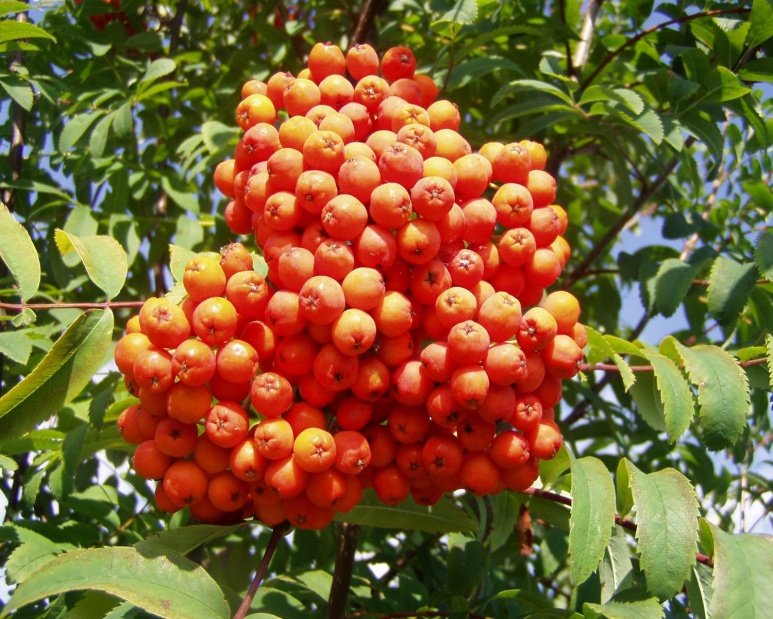 Робота учениці 7 класу
спеціалізованої школи № 273
Домніцької  Насті
Горобина
Горобина – рослина класу Дводольні, родини Розових.   Це дерево до 20 м висотою, стовбур прямий, 30-40 см в діаметрі. У нашій місцевості поширені:- горобина звичайна або червона;- горобина чорноплідна або аронія.
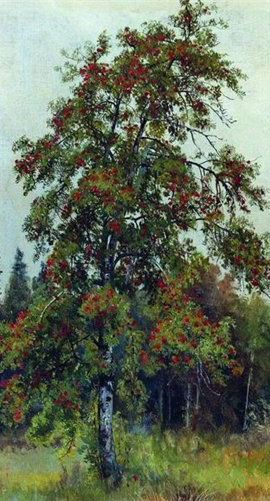 Горобина звичайна
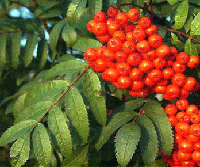 Листки горобини                                                     червоної довжиною                                                         до 20 см, почергові,                                       непарноперисті,                                                складаються із 7—15                                            ланцетних загострених                                            листкових пластинок,                                            цілокраїх у нижній частині та пильчастих у верхній частині. Зверху зелені, матові, знизу більш блідіші, опушені.
Горобина звичайна
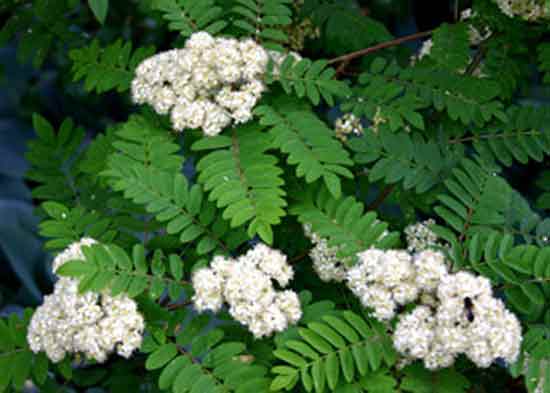 Квітки горобини численні, 		        зібрані у складні щиткоподібні 		        суцвіття, які розміщені на кінцях вкорочених пагонів. При цвітінні виділяється неприємний запах, причиною якого є газ триметиламін.                               Цвіте у травні-червні. Плід -                 шароподібне оранжево-                                червоне яблуко з дрібним,                         округлим по краю насінням.
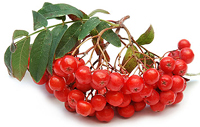 Горобина чорноплідна
Чорноплідна горобина — кущ  заввишки 1,0-2,5 м. Листки чергові, черешкові, еліптичні або обернено-яйцеподібні, пилчасті з країв. Зверху вони темно-зелені, а знизу - світліші. 
Цвіте чорноплідна горобина у травні-червні.
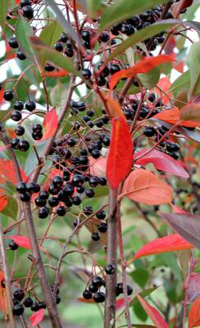 Горобина чорноплідна
Квітки двостатеві, правильні,                                                п'ятипелюсткові, рожеві чи білі, зібрані у щиткоподібні суцвіття.
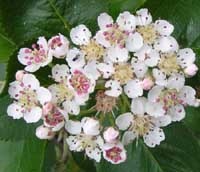 Плід - яблуко. Він соковитий, але незвичного чорного кольору, з сивою паволокою. Достигає у серпні-вересні.
Значення горобини
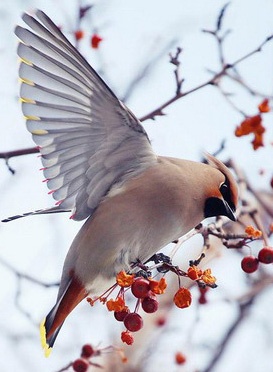 Збір урожаю горобини необхідно починати після перших заморозків, тоді вони втрачають гіркоту і стають більш солодкими. Їх зривають або зрізують повністю всім суцвіттям, а вже потім обривають плоди. 
  Плоди горобини червоної є безцінними для живлення птахів узимку.
Значення горобини
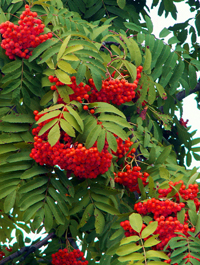 Із плодів горобини виготовляють зефір, мармелад, варення, інші кондитерські вироби, а також оцет, квас, вино… Горобину висаджують для озеленення територій.  За народною прикметою коли на рослинах багато плодів - до дощової осені.
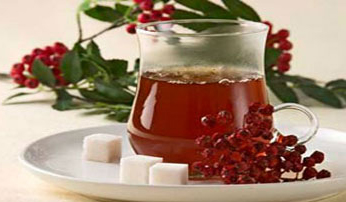 Значення горобини
Для лікарських потреб використовують плоди чорноплідної горобини, які збирають у період повної стиглості. Плоди можна застосовувати у свіжому і сушеному вигляді. Вони є джерелом сполук, що мають високу вітамінну активність.
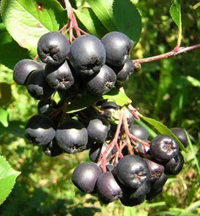 Значення горобини
Горобина – відмінний медонос, бджоли збирають з неї багато нектару і пилку. 1 га угідь із щільними заростями горобини дає 30-40 кг червонуватого ароматного меду.
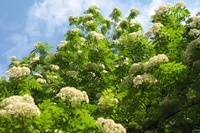 Значення горобини
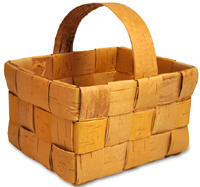 Міцна деревина йде на токарні вироби, меблі, музичні інструменти та інші поробки. 
	  Тонкі стовбурці цінуються як ручки та рукоятки різноманітних сільськогосподарських і побутових інструментів.
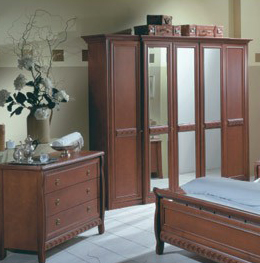